Hemorragias
Hemorragias
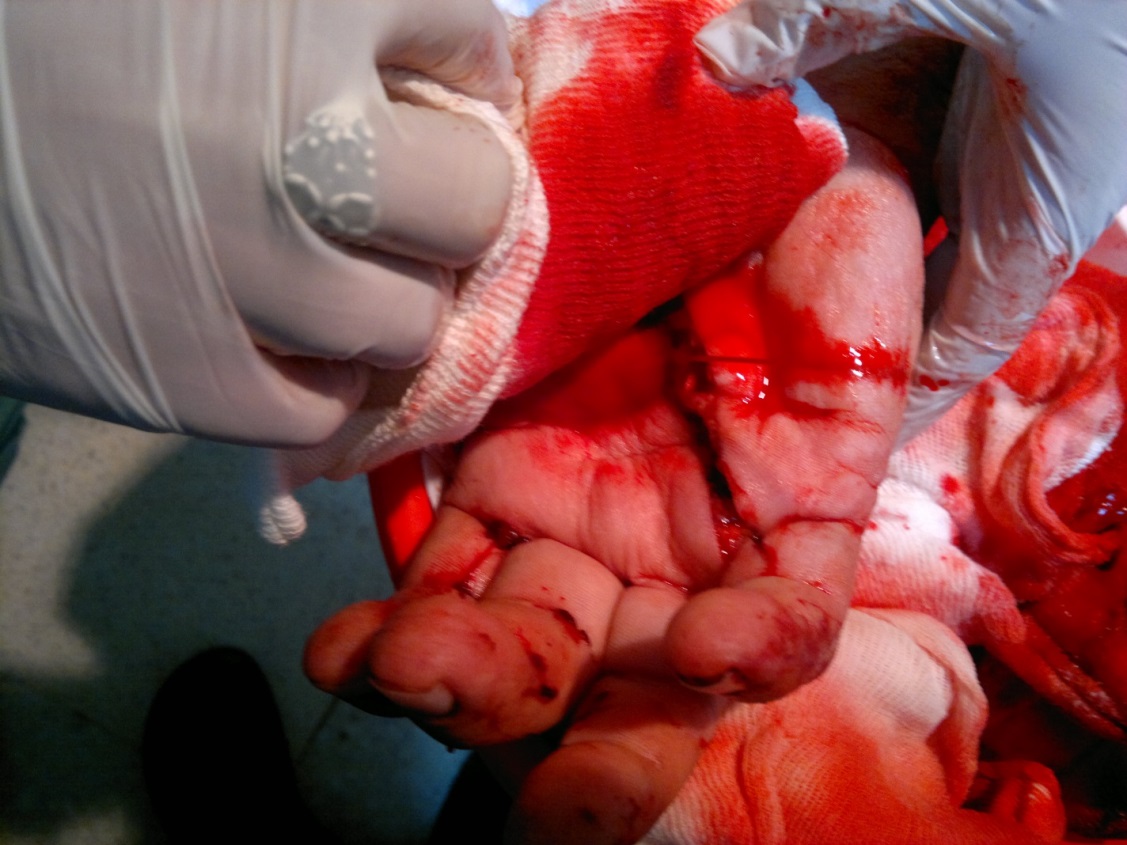 Dr. Gustavo A. Argañaraz
Conceptos básicos
La sangre circula por los vasos sanguíneos
arterias
venas
Capilares

Hemorragia: cuando los vasos se rompen.

Mecanismo de control natural: plaquetas que alrededor del vaso forman un coagulo, lo que detiene la salida de sangre.
Dr. Gustavo A. Argañaraz
Hemorragia Capilar o Superficial
Compromete vasos sanguíneos superficiales 
Escasa 
Se puede controlar fácilmente
Hemorragia Venosa
Sangre es de color vinoso
Su salida es continua, de escasa o de abundante cantidad
Hemorragia Arterial
La sangre es de color rojo brillante
Su salida es abundante en forma intermitente, coincidiendo con cada pulsación
Dr. Gustavo A. Argañaraz
Control por presión digital
Aplique directamente sobre la herida una compresa o tela limpia haciendo presión fuerte con 3 o 4 dedos por 8 a 10 minutos.

Torniquete
Su uso está prohibido provoca graves consecuencias.
Casos excepcionales:
Amputaciones traumáticas.
Medida extrema de salvataje ante desastres.

La compresión digital debería ser suficiente para contener el sangrado.
Dr. Gustavo A. Argañaraz
Hemorragias
Hemorragias
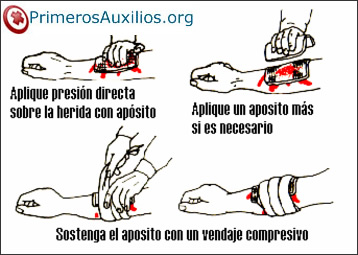 Dr. Gustavo A. Argañaraz
Amputaciones
Amputaciones
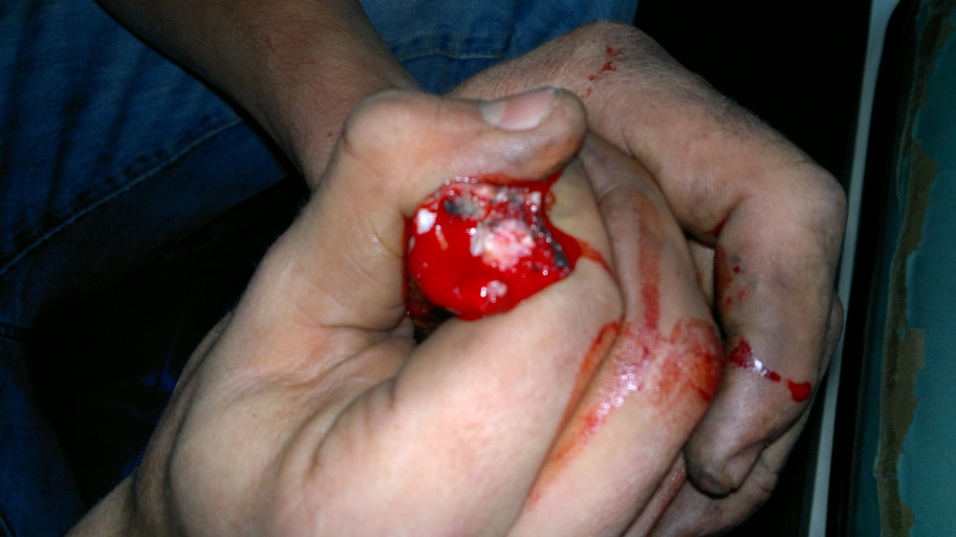 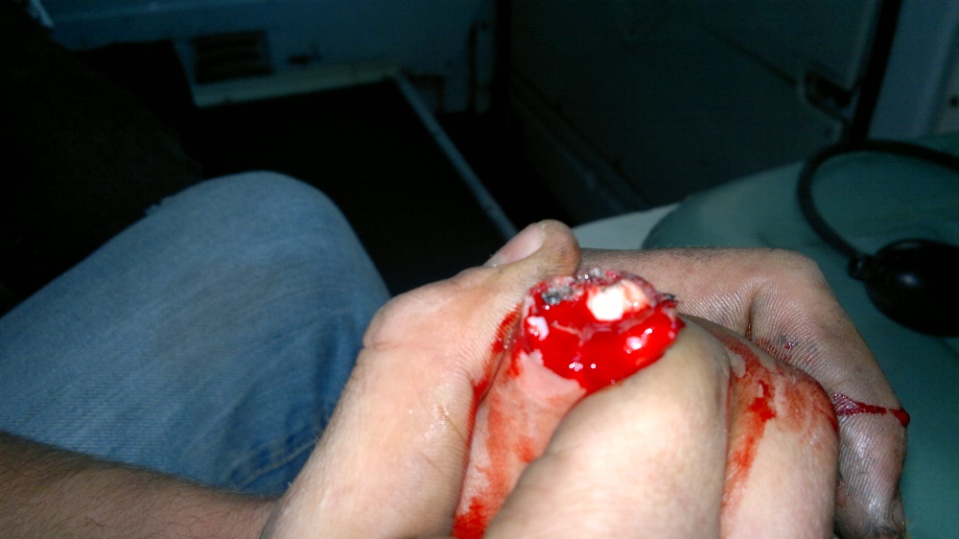 Dr. Gustavo A. Argañaraz
Son las pérdidas de extremidades o de alguna de sus partes siendofrecuentes las que afectan a los dedos por máquinas y herramientas de corte.
Las amputaciones pueden ser completas o incompletas
Conducta a seguir:
CompletaEn amputaciones de dedos, se colocarán gasas que compriman la zona sangrante realizando un vendaje, y se mantendrá la extremidad elevada por encima del nivel del corazón. Se buscará la parte amputada y la envolveremos en gasas estériles o apósitos limpios colocándola en el interior de una bolsa de plástico que cerraremos anudándola. Posteriormente la colocaremos en un recipiente o en otra bolsa de plástico con agua fría y con hielo.
El hielo nunca estará en contacto directo con la parte amputada pues lesionaría los tejidos.

IncompletaCuando la amputación del dedo o de la extremidad sea incompleta, es decir, no haya quedado totalmente separada, se procederá a inmovilizarla con una tablilla o una férula, se colocarán gasas y se vendará.
Dr. Gustavo A. Argañaraz